Avances en la implementación del Plan de Salida de FUNDASIDA.
Mecanismo
Coordinador de País
El Salvador
“Innovando servicios, reduciendo riesgos y renovando vidas en El Salvador”.

octubre 2016
Área Financiera.
Se solvento la presentación de vouchers correspondiente a los meses de mayo, junio y julio de 2016 que respaldan los gastos pagados y liquidados, recibidos en fecha 20/09/2016.
Conciliación bancaria de los meses de mayo, junio, julio y agosto de 2016, recibidos en fecha 28/09/2016.
Resumen del movimiento de la cuenta bancaria y manejo de gastos de los meses de mayo, junio, julio y agosto de 2016, recibidos en fecha 29/09/2016.
Comprobantes de diario que estaban pendientes de los meses de julio, agosto y septiembre de 2016, recibidos en fecha 29/09/2016. 
Solamente estamos pendientes con las conciliaciones de septiembre y octubre 2016 con lo cual damos por finalizado.

Área Programática: 
Esta completa.
Todo esta solventado.
Solicitamos definir si el equipo y mobiliario del módulo de CYT y Prevención que está en la sede de FUNDASIDA, debe devolverlos al RP o los deja en calidad de donación,

En relación a los activos que no fueron entregados por no contar con detalles de su localización, solicitamos al MCP que debe definir si FUNDASIDA debe  reintegrarlos o se los deja en calidad de donación para darles de baja.
MCP-ES

Contribuyendo a la reducción significativa y sostenible del VIH Sida y Tuberculosis, a través de las subvenciones del Fondo Mundial
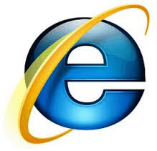 www.mcpelsalvador.com.org
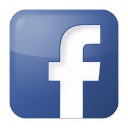 www.facebook.com/MCPES2002

@MCPElSalvador
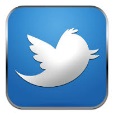